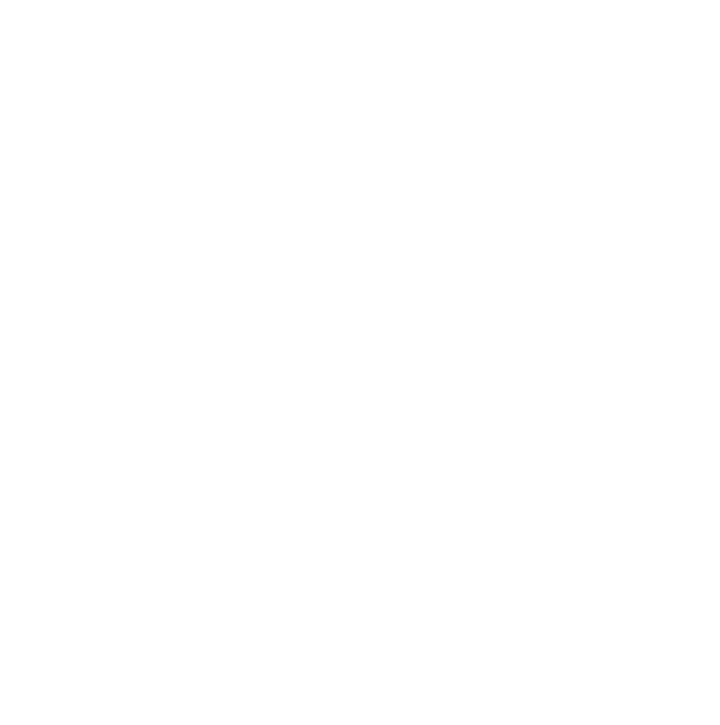 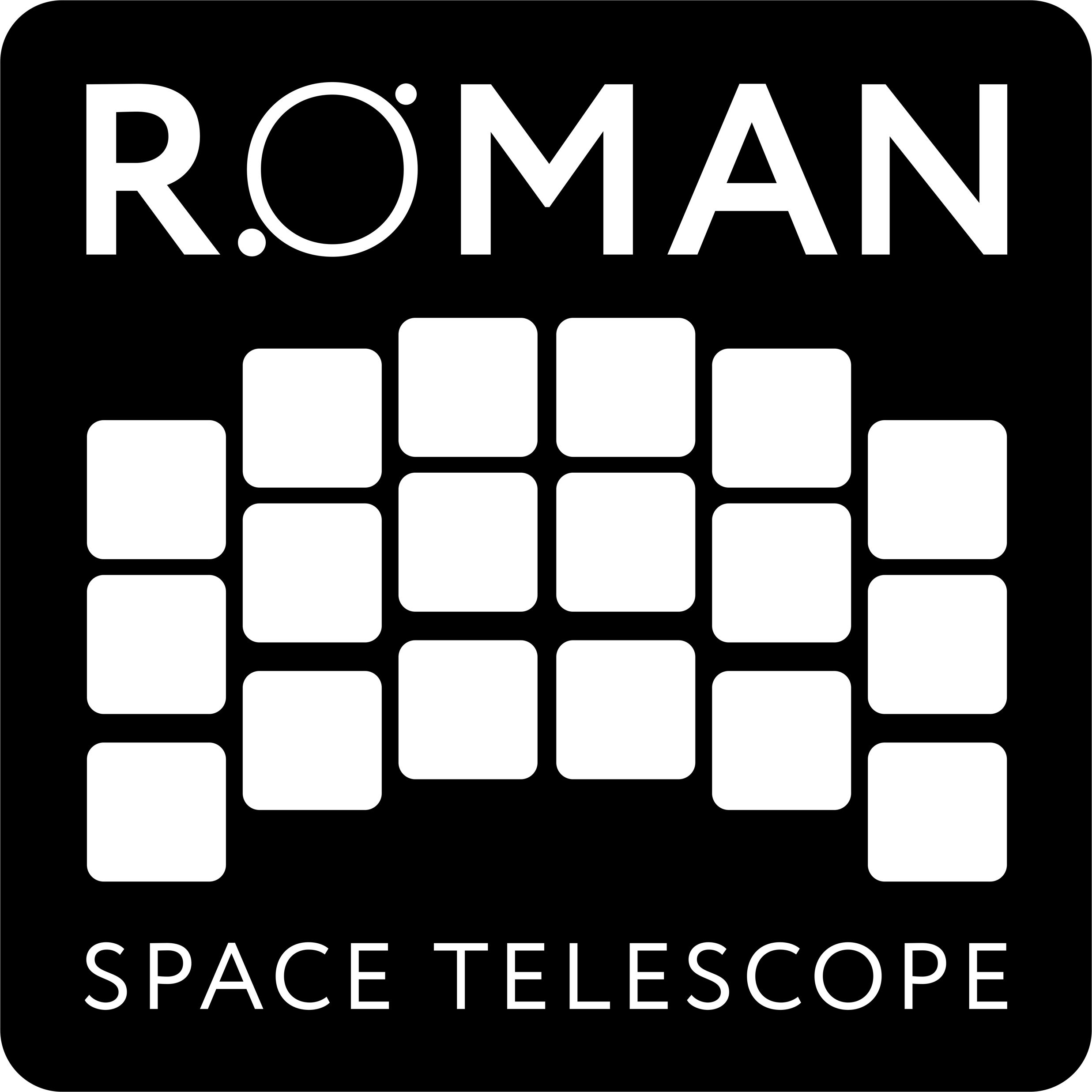 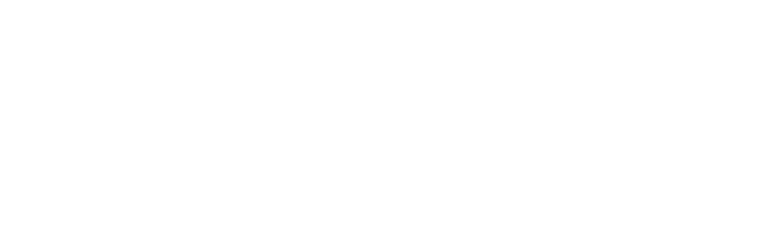 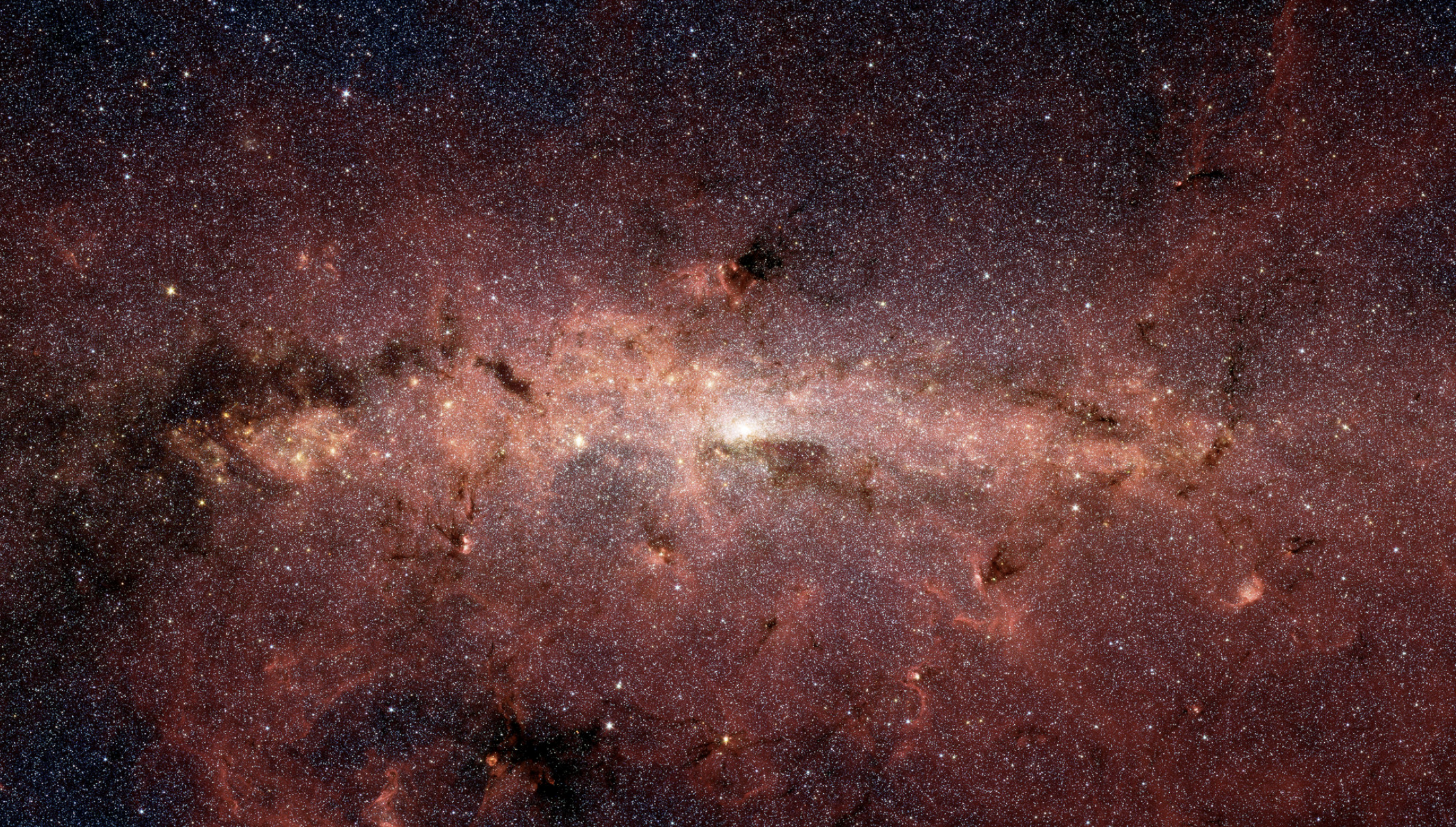 Science Requirements vs observing time trades
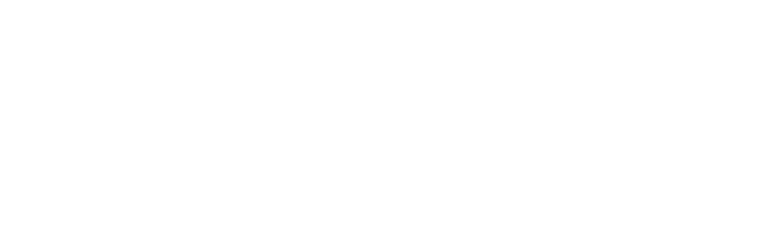 Core Community Surveys – Observing time trades
Relationship between science requirements and observation time for each survey is complex because there are multiple ways to adjust observation time for each survey

In what follows, we’ll list the survey parameters that affect observing time, and describe the impact of changing them
High Latitude Wide Area Survey - Imaging
Reduction in Survey Area
Reduces statistical power of survey
Reduces sensitivity to largest angular scales  
Reduces margin in budget that could be available to devote to other terms

Reduction in Survey Depth
Reduces statistical power of survey by reducing the number of galaxies
Loss is preferentially at higher redshifts 
Reduced sensitivity on small angular scales 
Reduced precision of PSF characterization affects entire sample
Several planned internal calibrations may be degraded
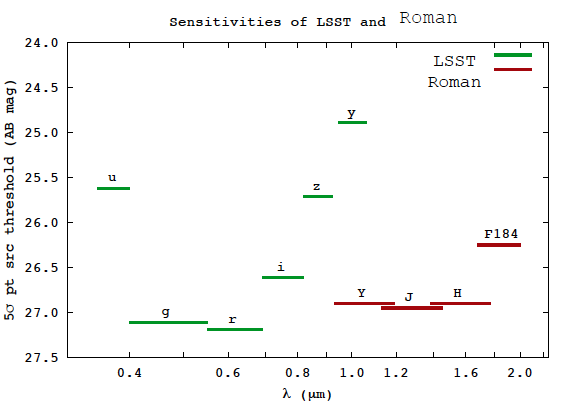 High Latitude Wide Area Survey - Imaging
Reduce number of dithers
Reduced sampling PSF (Roman pixels are undersampled at 0.11 arcsec)
Because chip gaps cause parts of survey to have fewer exposures than the rest, these areas are already at the minimum number of samples
Increases effects of chip gaps on survey depth
Already have significant variation in cumulative exposure time over survey area
Reduce number of filters
Would impact ability to determine photo-z over significant redshift ranges
Reduces ability to detect subtle wavelength-dependent PSF errors
Would reduce ability to use cross-power spectrum tests of shear bias
Shear maps in 3 filters provides internal consistency checks and test for multiplicative bias
High Latitude Time Domain Survey
Reduce Survey Area
Number of transients
Loss is greater than linear as smaller tiling pattern is less efficient: lose increasing fractions of light curve as tiling pattern rotates on the sky
Increased Cadence
Ability to characterize SNIa
Coarse sampling of light curve reduces accuracy of light curve fits at low redshift end of sample
Reduced Imaging Exposure time
Number of transients as a function of redshift
Ability to characterize transients
Reduces accuracy of SNIa luminosity distance determination
Reduced Prism Exposure times
Redshifts, classification, standardization, systematics and evolution control
Reduced Number of filters
Broad wavelength range to measure colors and build templates
Greatly reduced SNIa redshift coverage in each tier
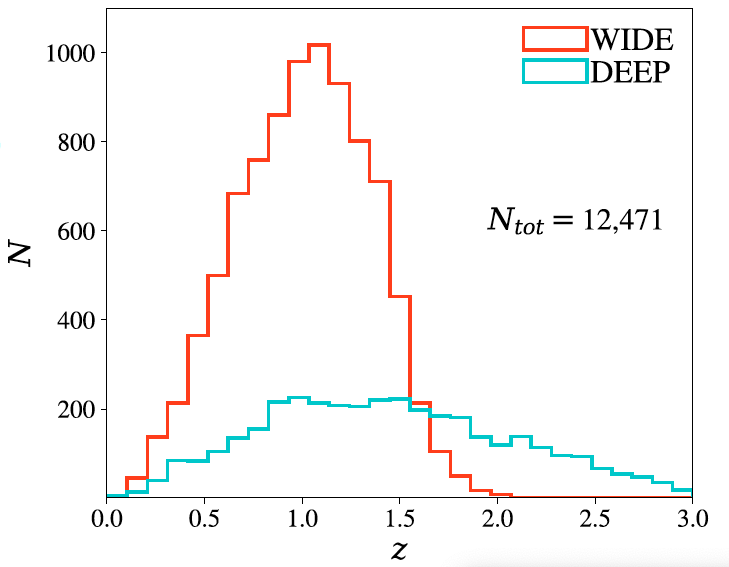 Galactic Bulge Time Domain
Reducing time allocation to this program does not affect:
Survey Area
Cadence
Imaging Exposure time
Number of filters
Because the survey revisits the same fields over and over at a particular cadence
Conversely: don’t save time by changing any of the above
Reducing duration of seasons: 
Reduces number of planets, 
more than linearly because light curves are interrupted, especially for gaps in the middle of a season
Reducing Number of Seasons
Reduces number of planets
Trade Space for High Latitude Survey
Current HLWA survey will enable galaxy shape measurements in multiple colors and two roll angle
 Provides exquisite control of systematics
To reach the weak lensing FoM requirement in minimum time, could survey part of the Rubin footprint with a single wide-band filter (Euclid-like)
Good statistical constraining power for weak lensing 
BUT
Won’t provide internal checks on shear systematics for the region with a single NIR filter
No color information in near IR, degraded photo-z at z>1
Meets the letter, but not the spirit of objective 1 (wide field IR survey to AB 26.5 mag)
Greatly impacts astrophysics science return
Backup
Survey Capability Requirements Summary
Supernova Cosmology
(SN 2.0.x)
Weak Lensing
(HLIS 2.0.x)
Galaxy Redshift
(HLSS 2.0.x)
Exoplanet Microlensing
(EML 2.0.x)
1: FoMWL>327400
2: Neff>27/arcmin2
3: Additive shear 
   error <2.7 10-4
4: Multiplicative shear 
     bias <3.2 10-4
5: deep field
1: FoMBAO>7533
2: FoMRSD>4047
3: Slitless spectra
4: Completeness 
     > 0.6
5: redshift accuracy,
     outlier fraction
1: FoMSN>325
2: μ(z), 0.2≤ z ≤ 1.7
     σμ ≤ 0.02 
     per Δz=0.1
3: >100 SNIa 
     per Δz=0.1
4: σz /(1 + z) bias
1: Mass function for
    1MEarth< m <30Mjupiter
     to <15%
2: Mass function for
 0.1MEarth< m <0.3MEarth
     to <25%
3: masses, distances
    to 40% host stars
4: free-floating
     planet frequency
5: estimate ηEarth
Key Wide Field Science Performance Requirements